بسم الله الرحمن الرحیم
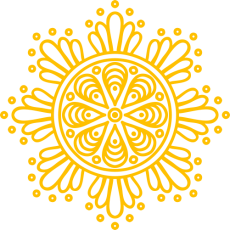 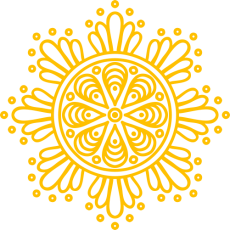 موضوع
خاندان های ویرانی
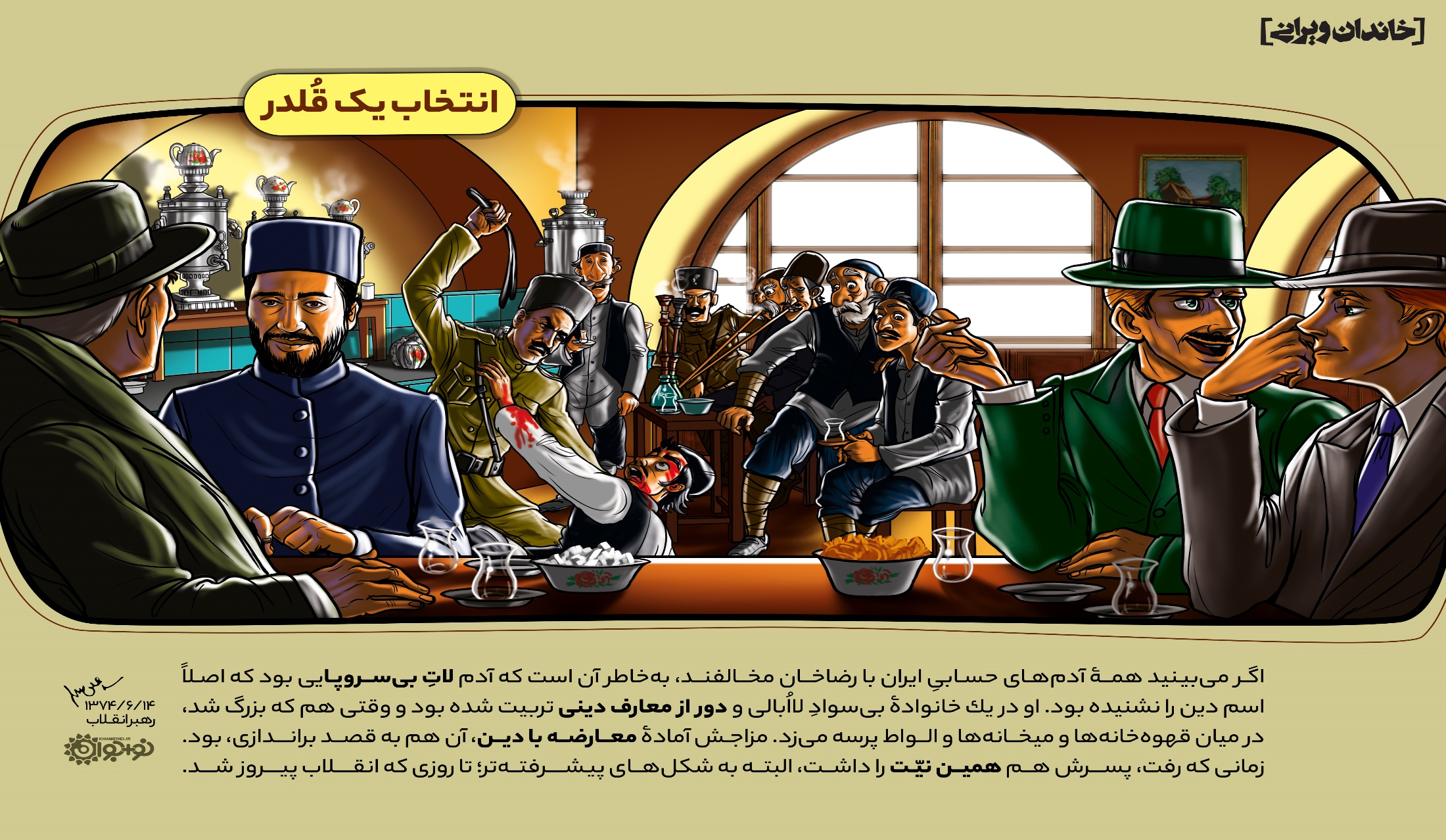 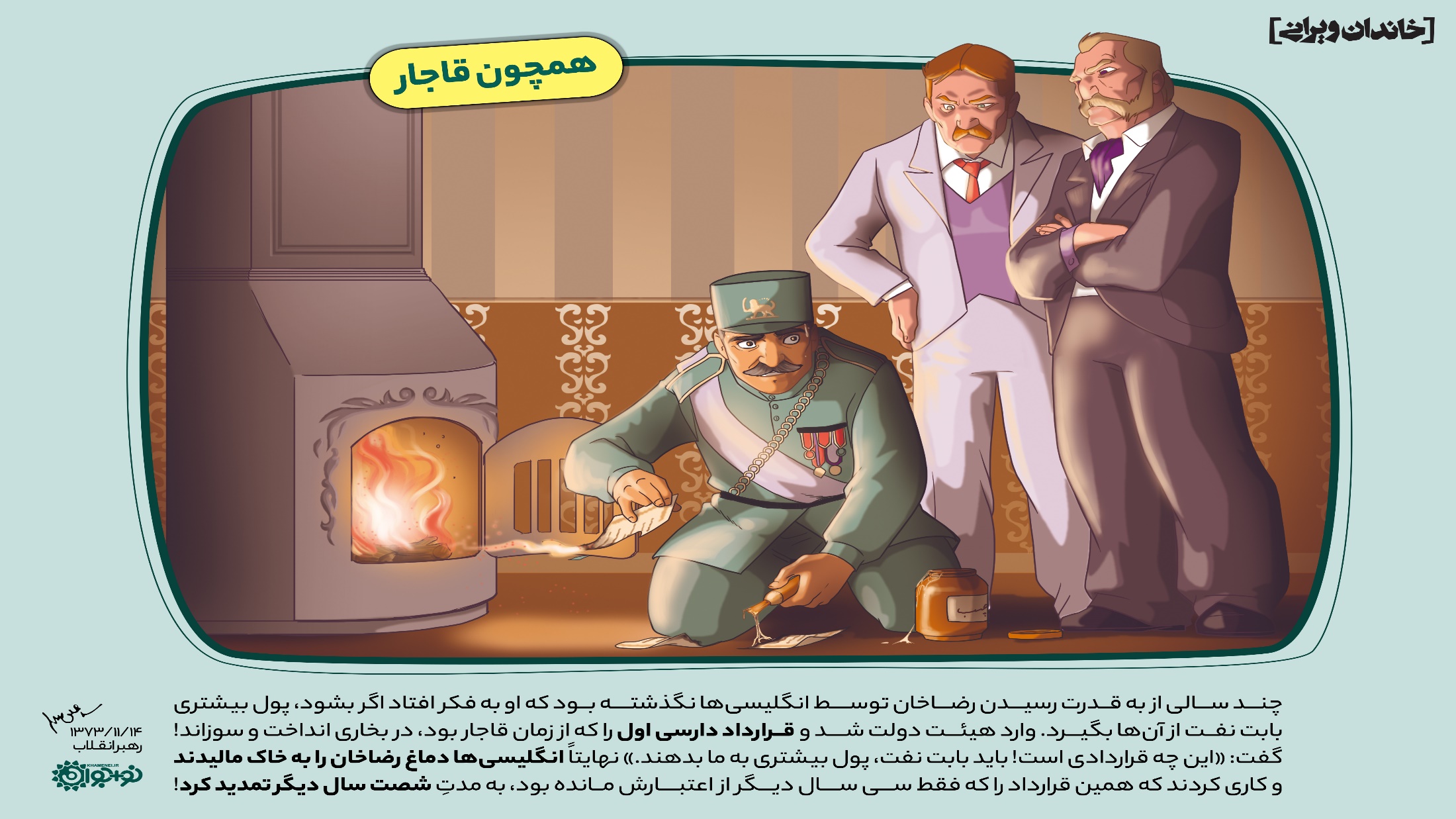 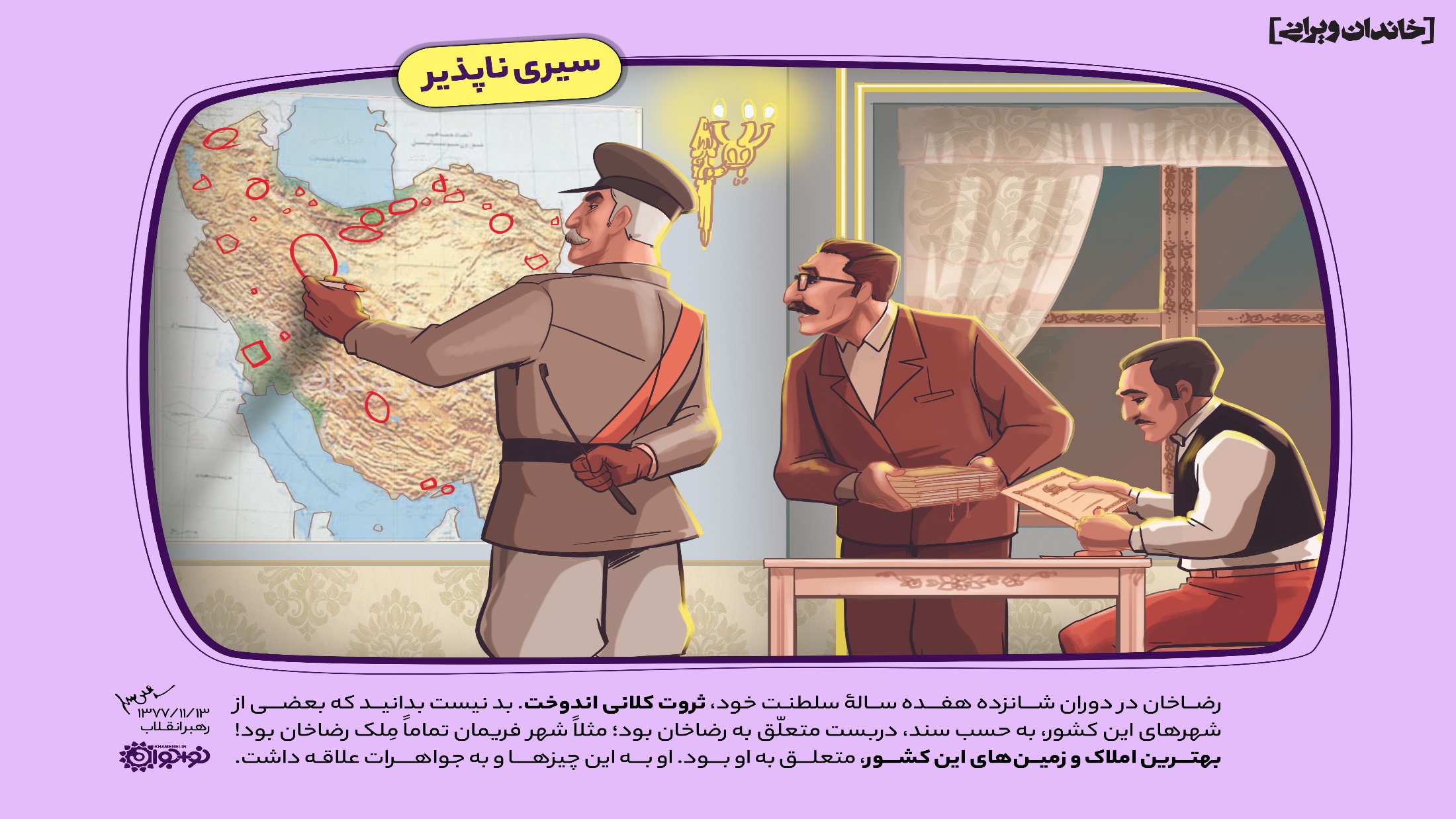 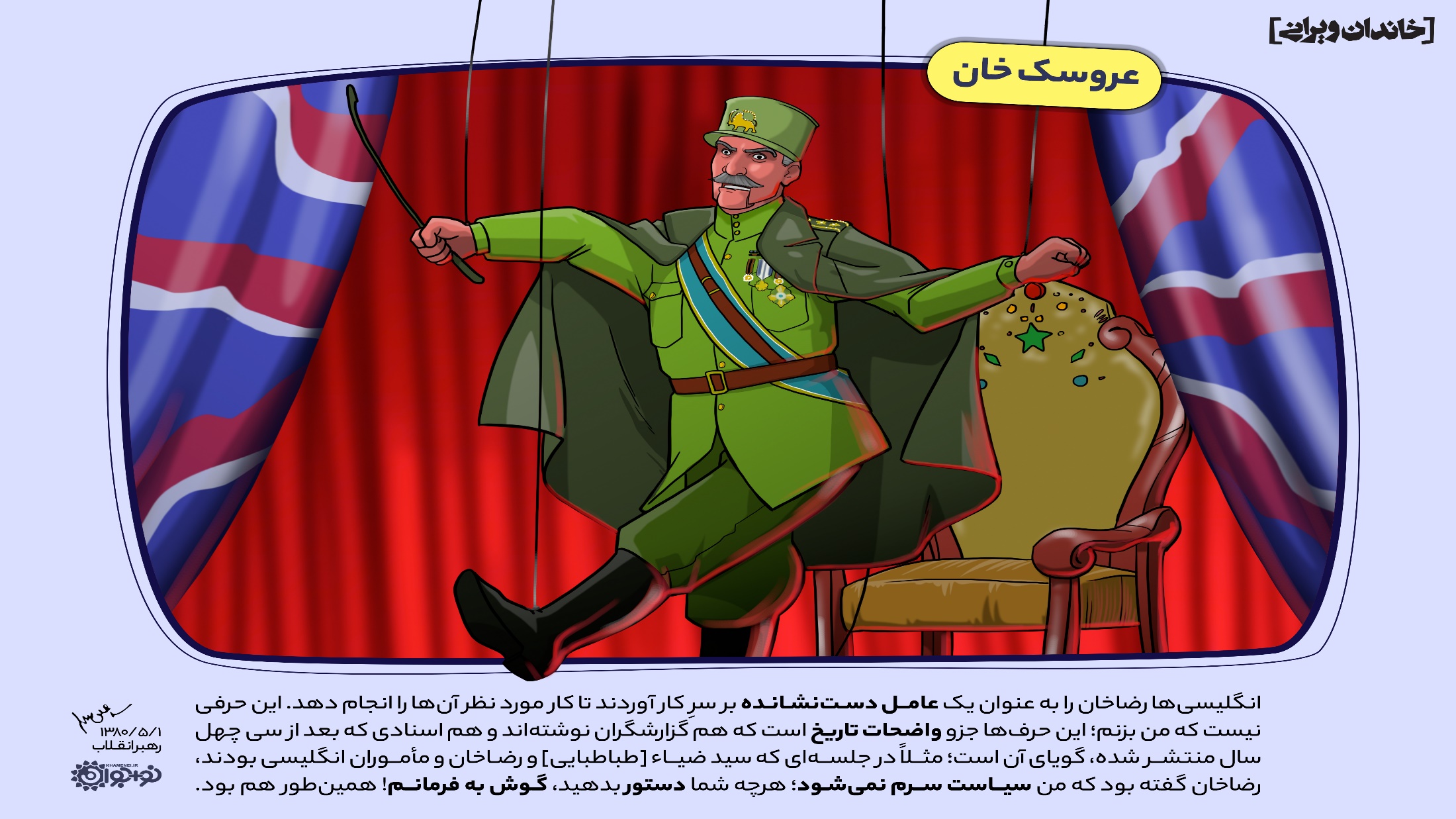 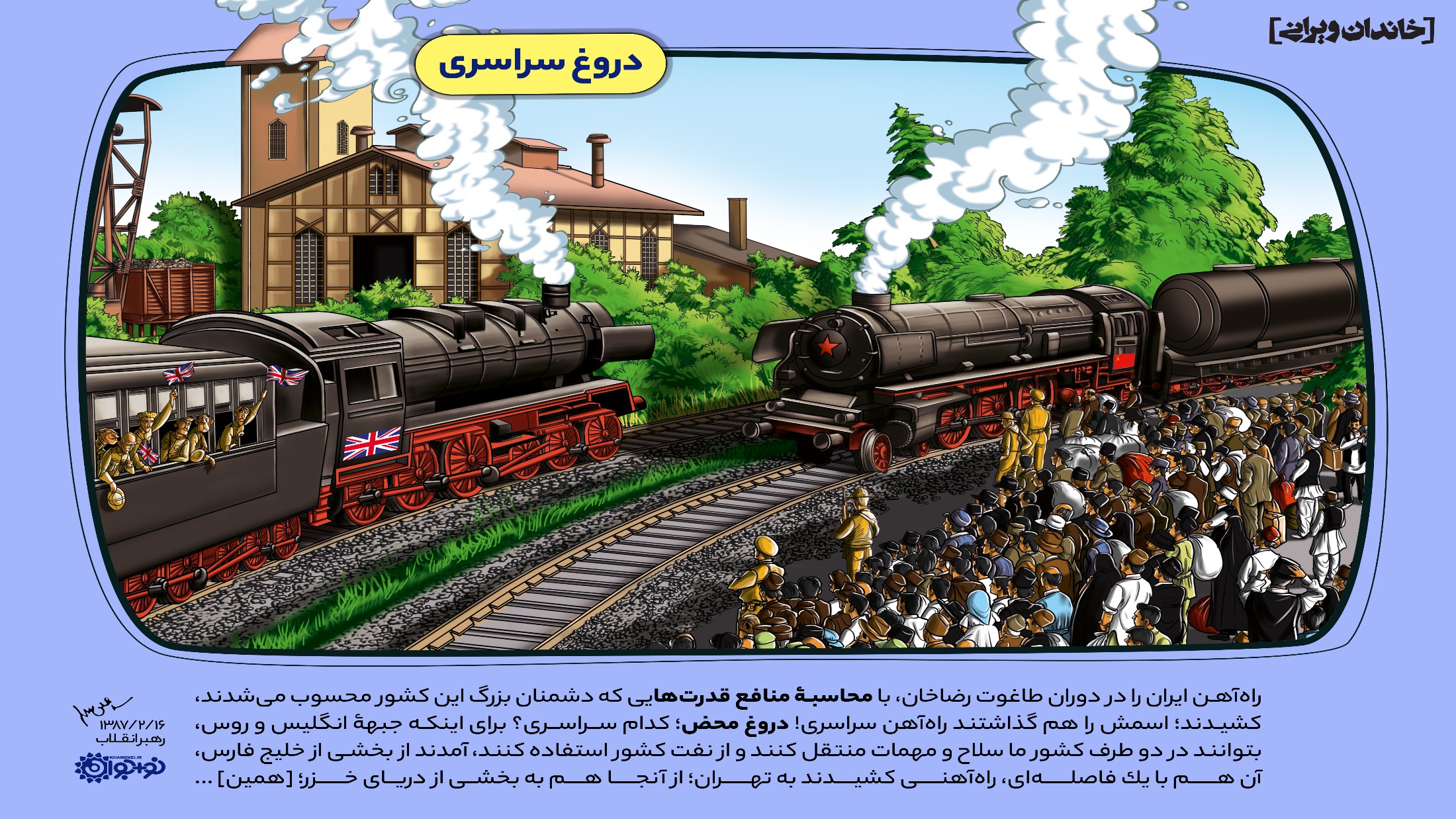 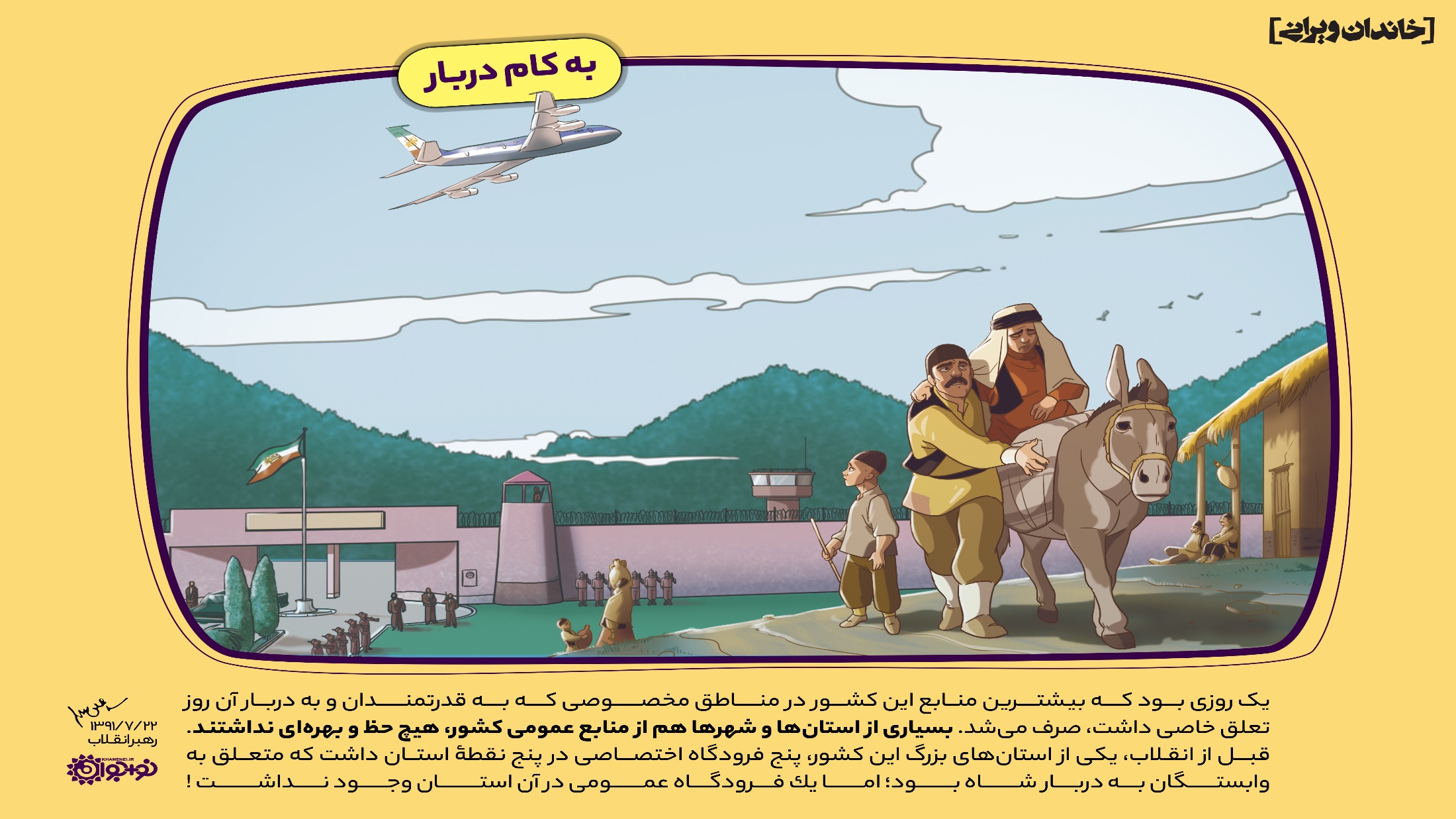 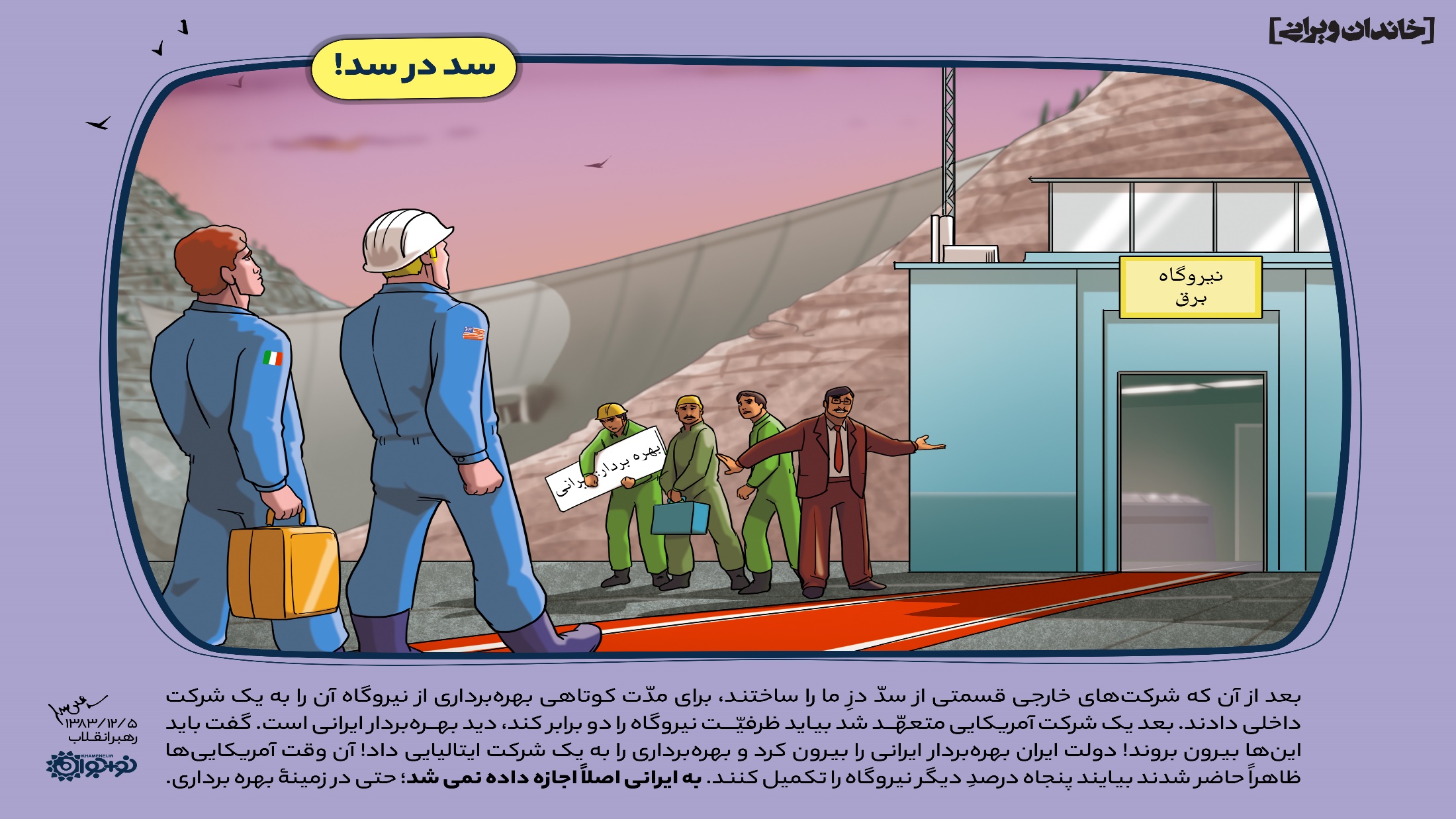 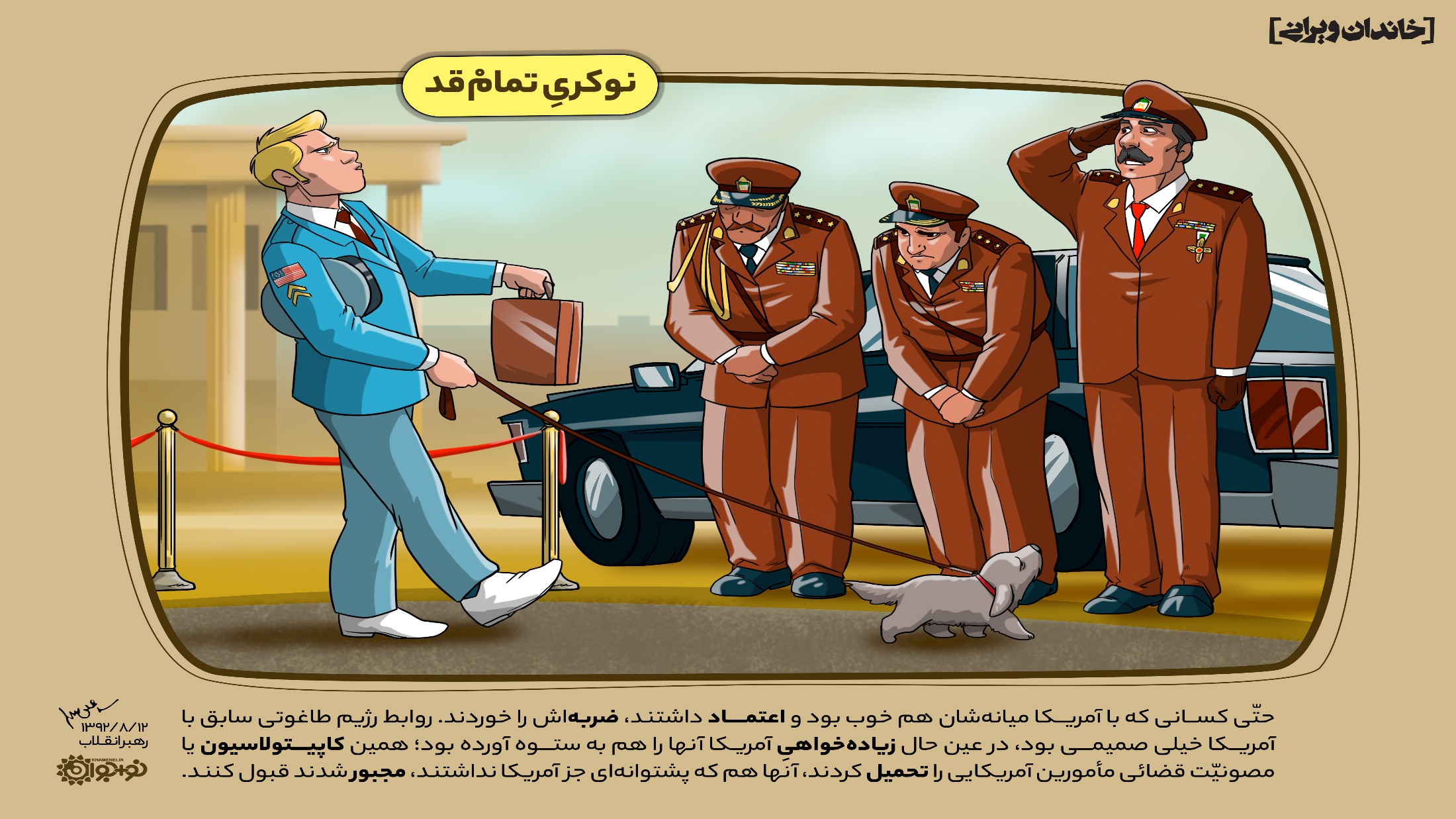 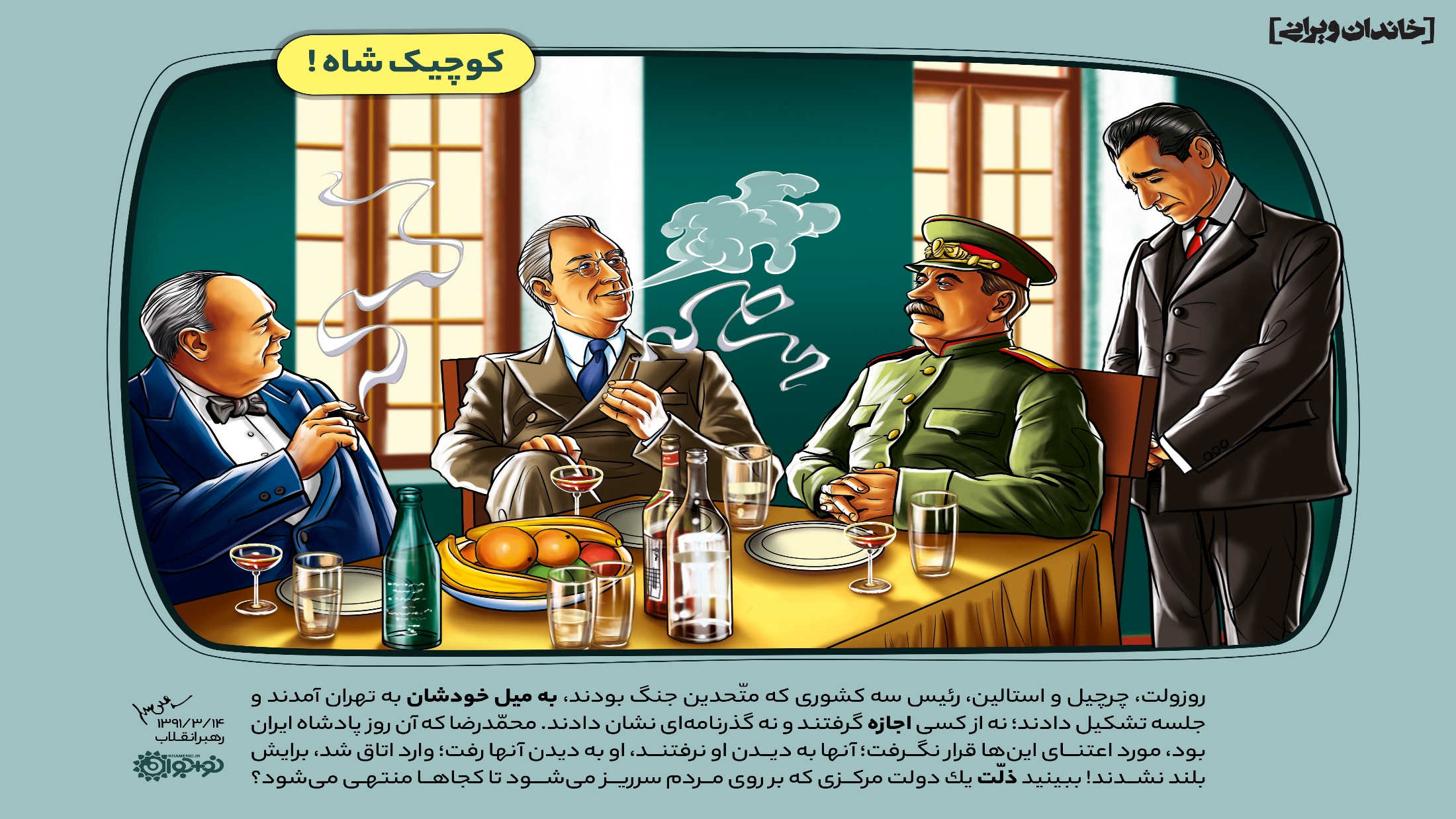 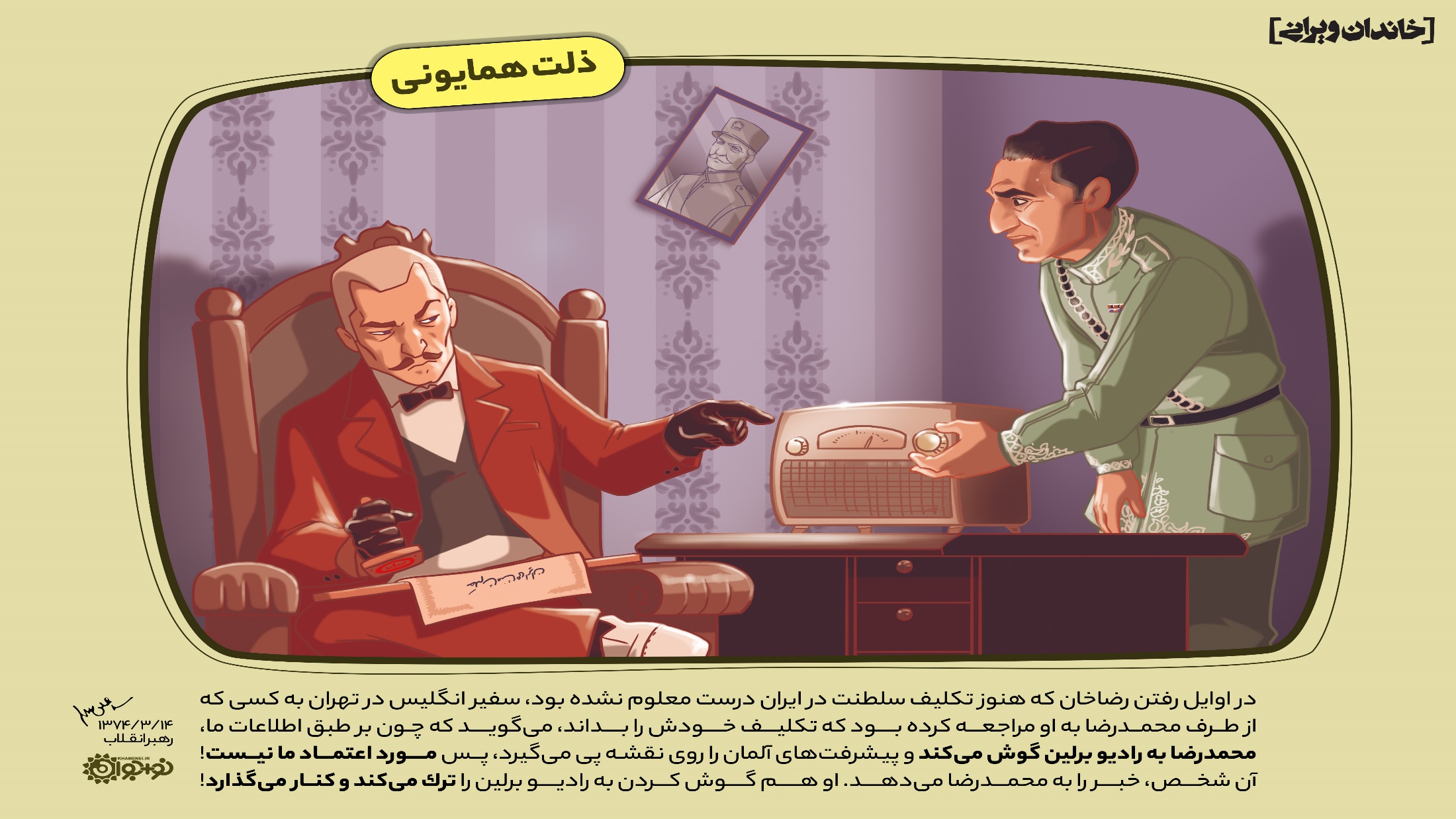 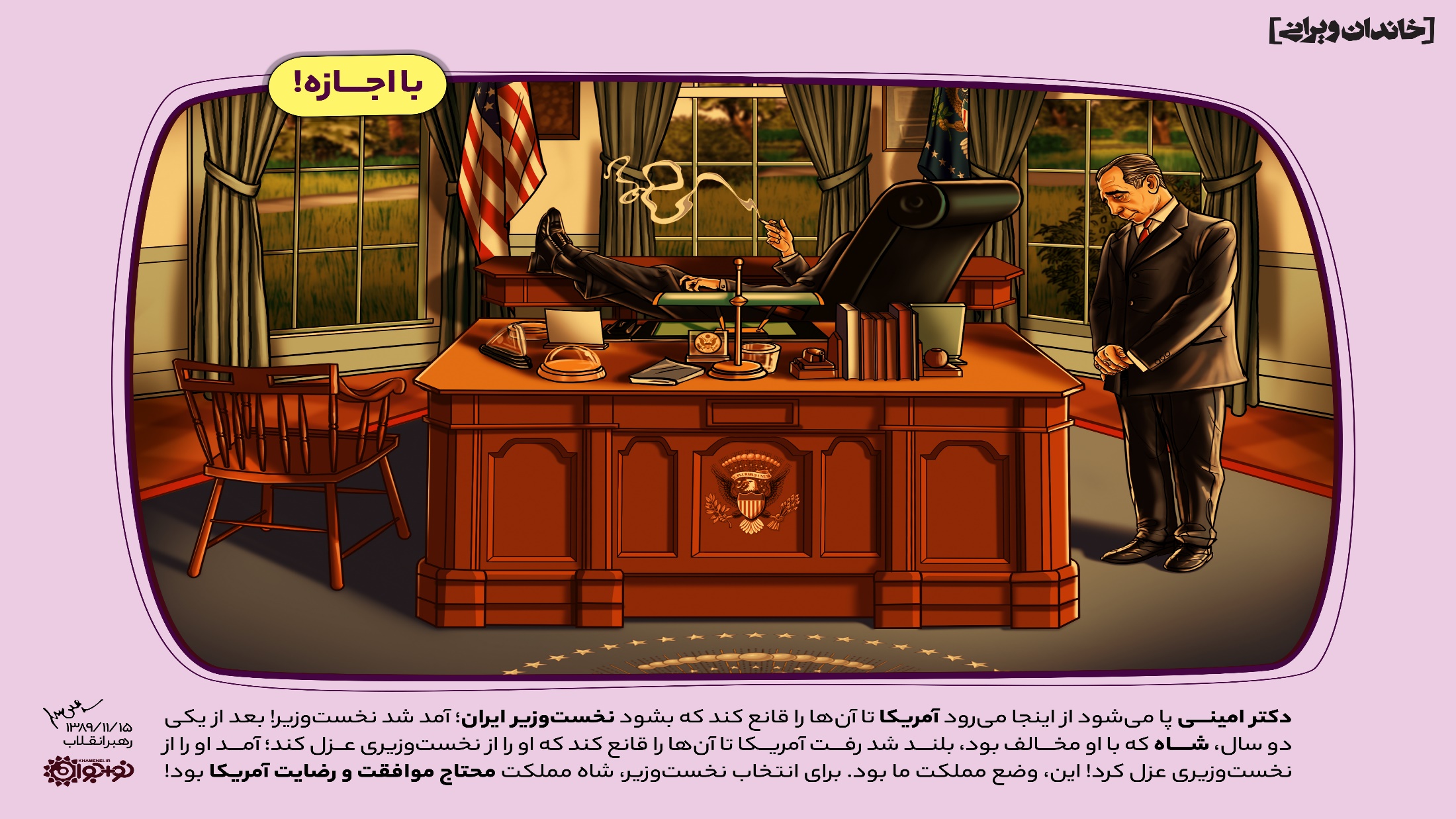 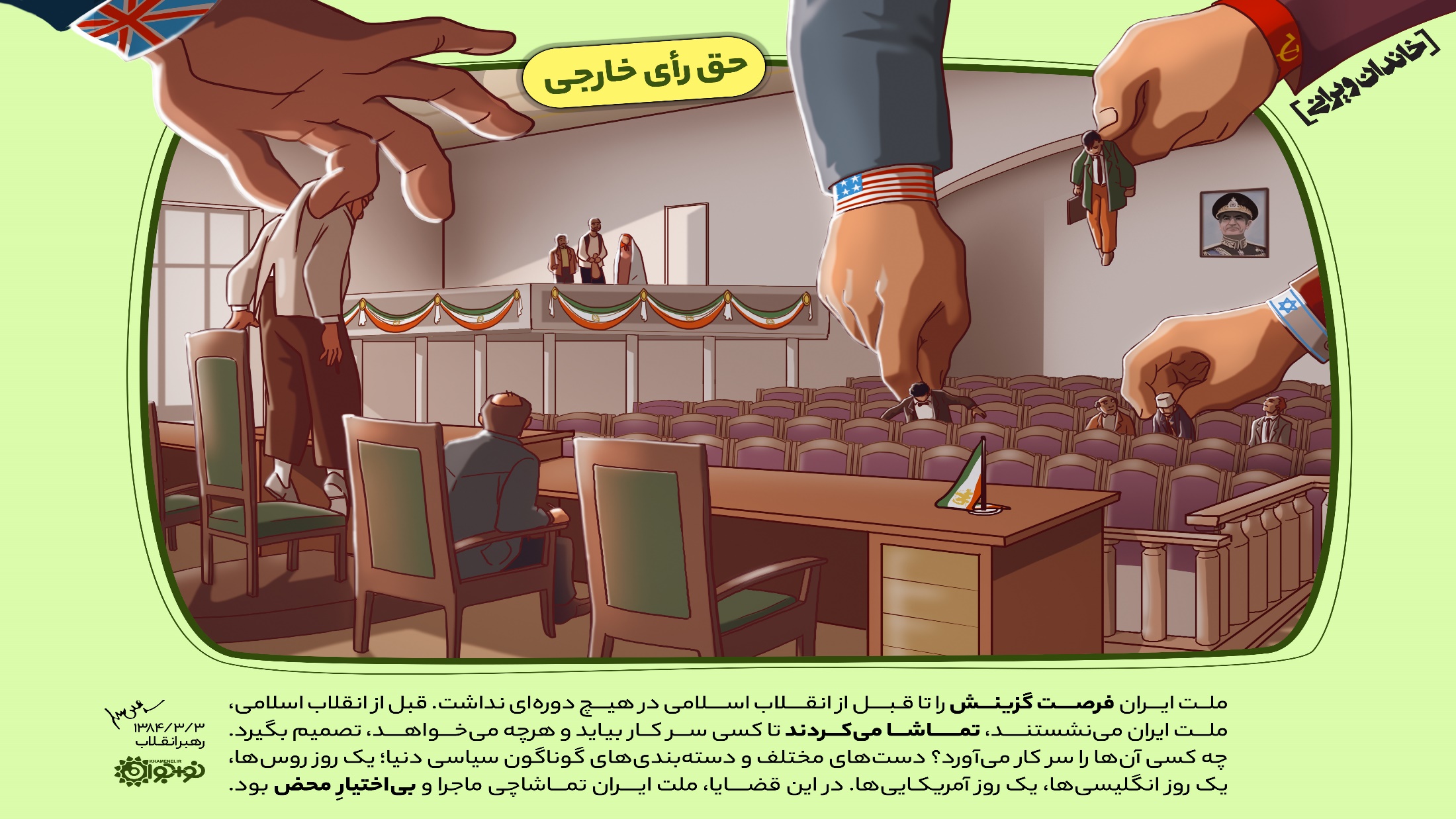 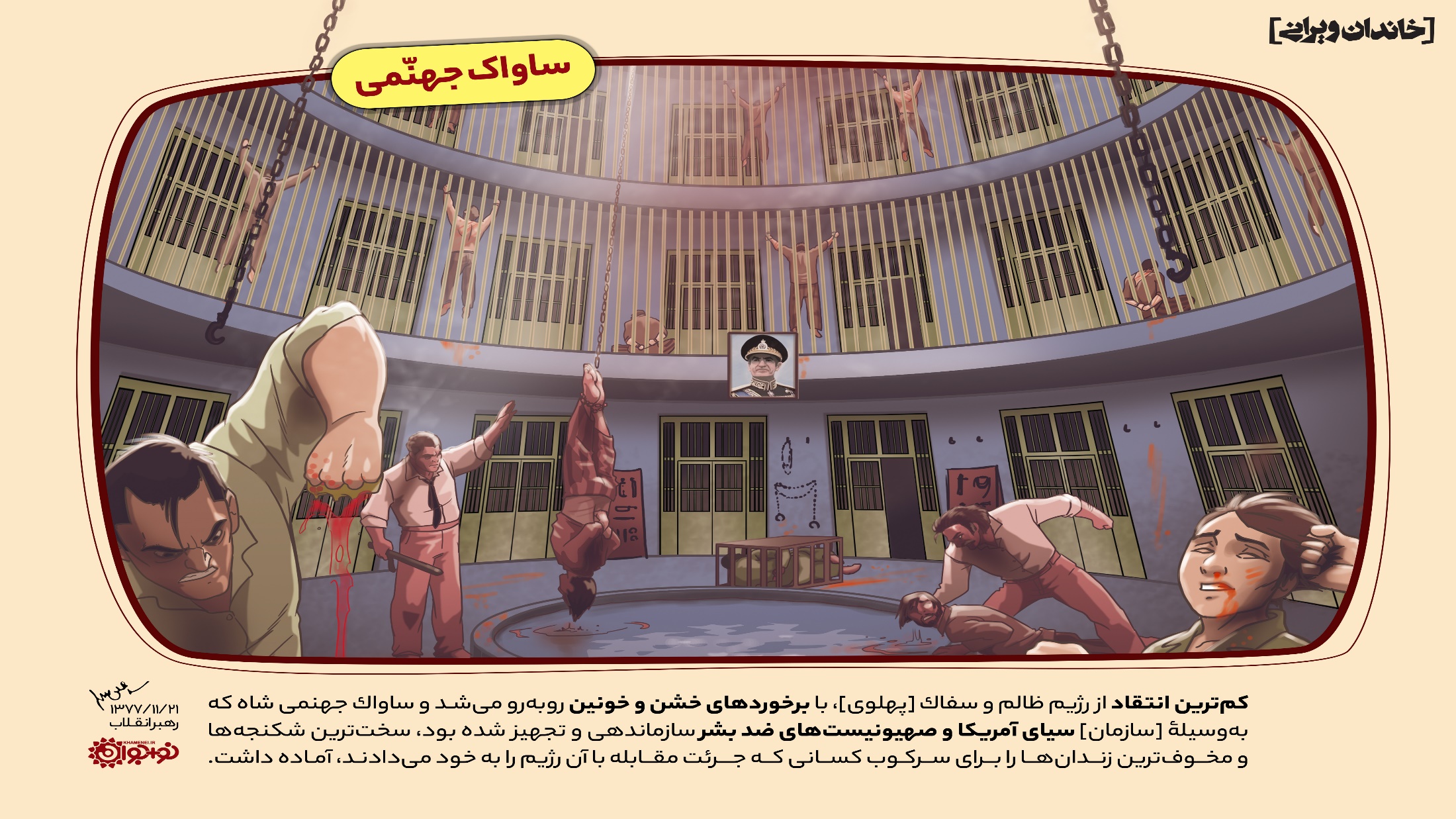 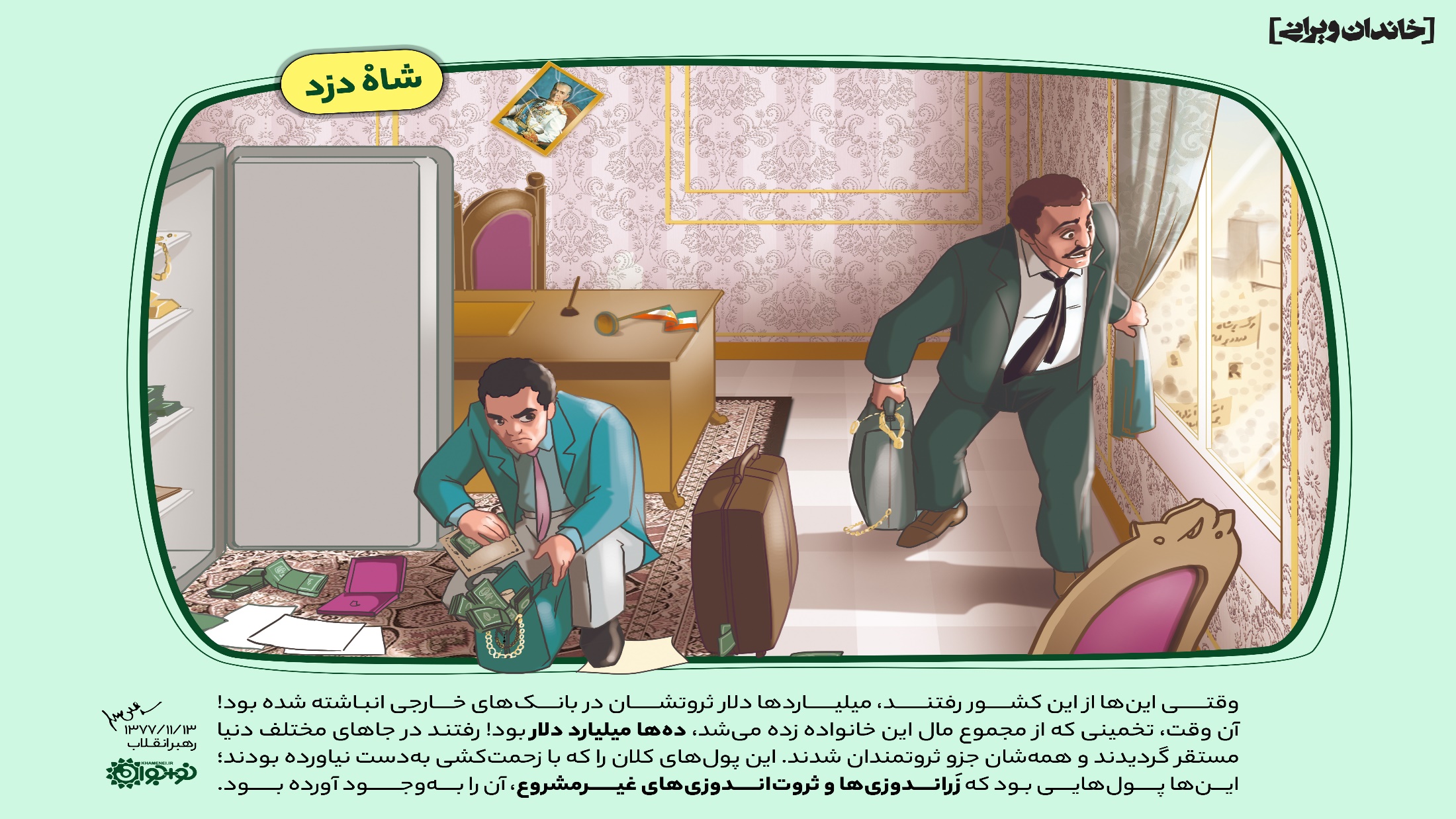 تهیه شده در:
کانال تلگرامی بانک پاورپوینت